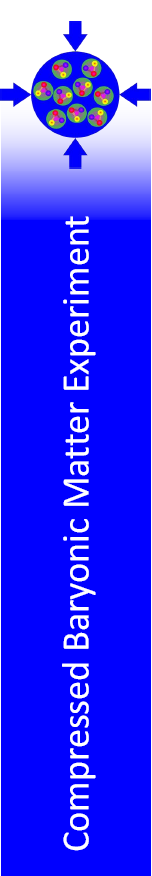 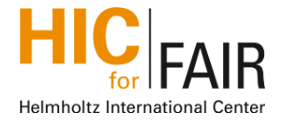 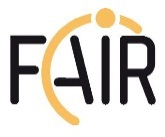 The Silicon Tracking System of the CBM experiment
The Silicon Tracking System of the CBM experiment
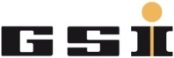 Tomas Balog
on behalf of the CBM collaboration
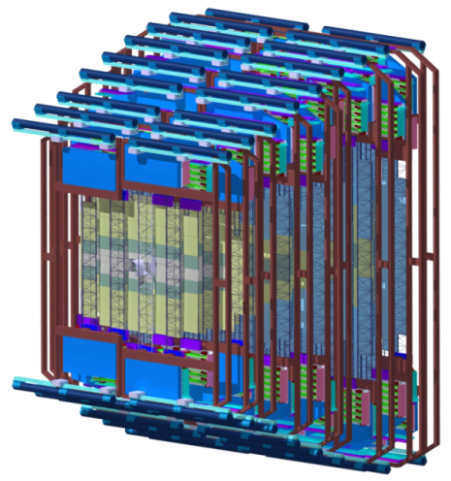 requirements and detector concept
system performance
prototype components
in-beam and laboratory tests
system integration
FAIR 2014, Worms, 13. - 17. October 2014
[Speaker Notes: Hello everyone,
my name is Tomas Balog and on behalf of the STS group in CBM I will present you our Silicon Tracking System with emphasis on detector description and characterization and further system integration.]
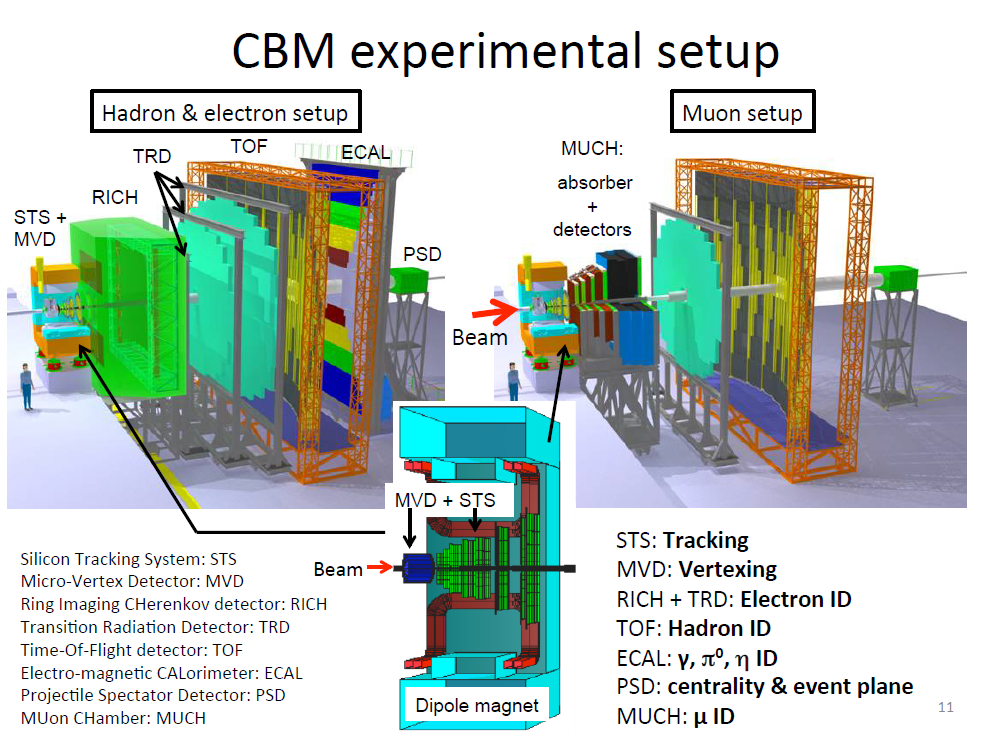 CBM experimental setup
2
[Speaker Notes: But first the Compressed Baryonic Experiment. It is a fixed target experiment designed to explore the QCD phase diagram at high net baryon densities. This means looking at the rare observables which occur in early stages of the fireball created during nuclei collisions. To crosscheck the systematics of the measurements, the experiment has muon and electron configuration. Closest to the target is Micro-vertex Detector with Silicon Tracking System and they are used in both configurations. These detector systems are placed inside the gap of the 1 Telsa magnetic field. For further particle identification the Ring Imaging Cherenkov Detector with Transition Radiation Detector or Muon Chamber, Time of Flight detector and Electromagnetic Calorimeter are used, depending on the system configuration. Additionally Particle spectator detector is used to define the centrality and event plane.]
Tracking nuclear collisions at SIS-100 and at SIS-300
central Au+Au
25 AGeV
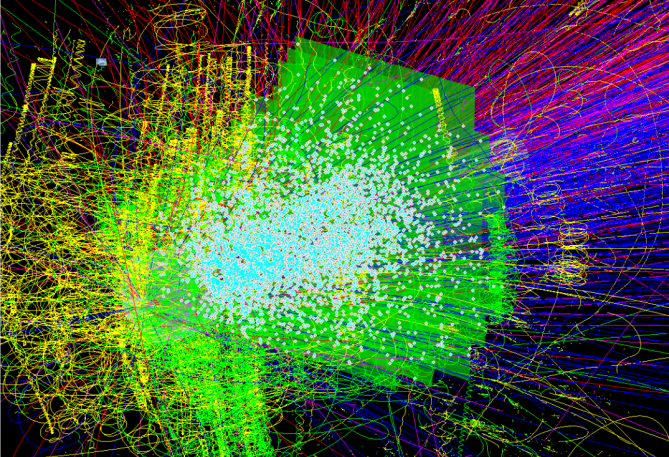 CBM: high-rate experiment 105 -107 interactions/sec
~700 chargedparticles
hit rates up to 20 MHz/cm2
radiation hard sensors  
      compatible with the CBM physics      program 
1 × 1013 neq/cm2 (SIS100)
1 × 1014 neq/cm2 (SIS300)
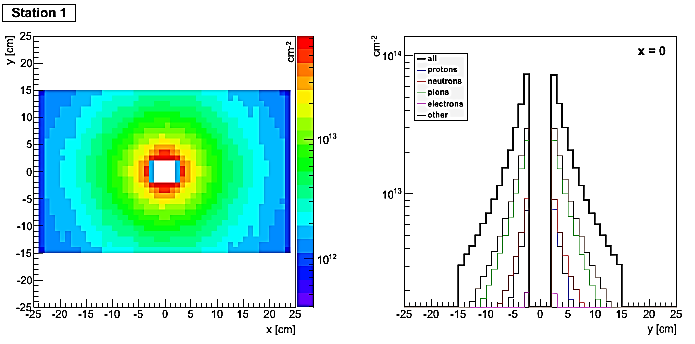 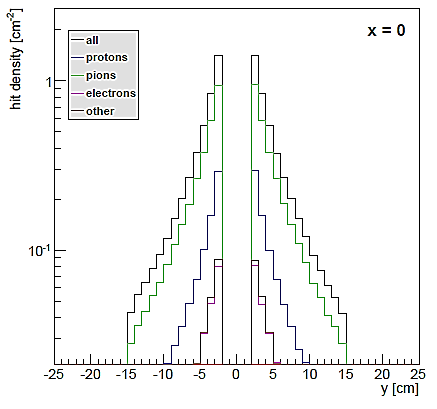 neq/cm2
mbias Au+Au
25 AGeV
3
Tomas Balog – The Silicon Tracking System of the CBM experiment
Tracking nuclear collisions at SIS-100 and at SIS-300
read-out
fast free-streaming readout 
signal shaping time < 20 ns 
no pile-up
 online event selection
coverage
rapidities from center-of mass to close to beam
vertical aperture 2.5° <  < 25° 

momentum resolution 
δp/p  1% 
field integral 1 Tm
25 µm single-hit spatial resolution 
material budget per station ~1% X0

low mass large-area detector 
high-resolution momentum determination
track matching into MVD and RICH/MUCH


efficient hit & track reconstruction
close to 100% hit and tracking eff.
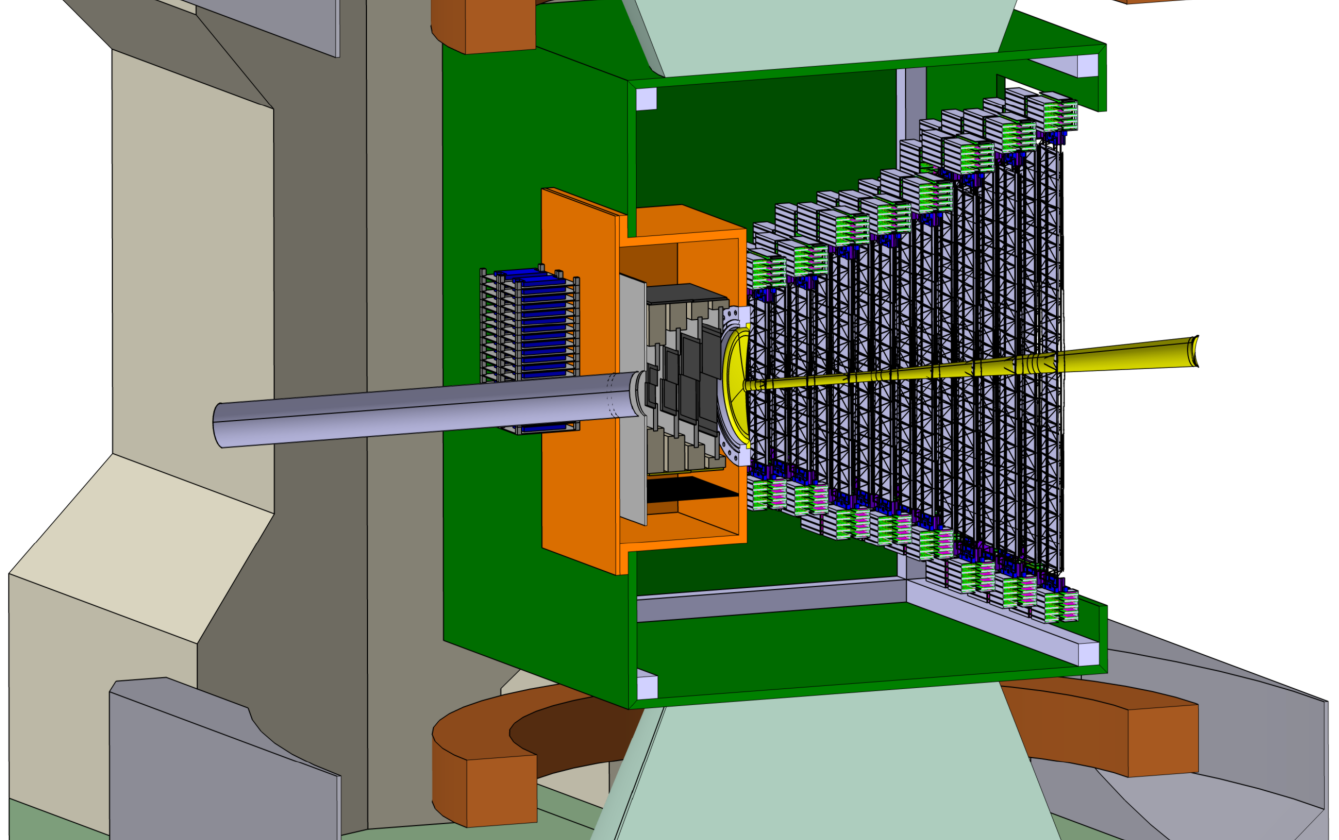 STS
Beam
2.5°
25°
4
Tomas Balog – The Silicon Tracking System of the CBM experiment
STS concept
Radiation length
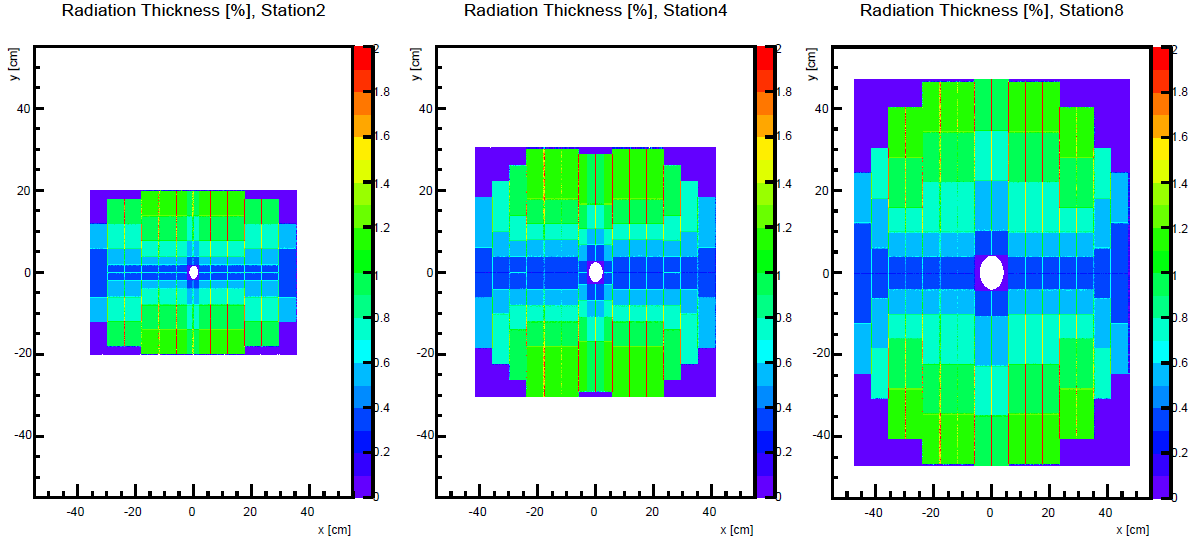 8 tracking stations between 0.3 m and 1 m downstream the target.
Built from double-sided silicon micro-strip sensors in 3 sizes, arranged in modules on a small number of different detector ladders. 
Readout electronics outside of the physics aperture.
Radiation Length [%]
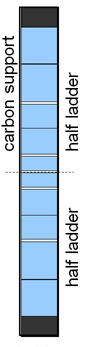 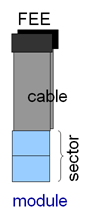 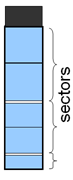 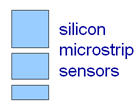 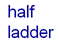 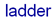 5
Tomas Balog – The Silicon Tracking System of the CBM experiment
[Speaker Notes: So how the STS is built? It will consists out of 8 tracking stations equally distributed from 30 cm to 1 meter downstream the target. To minimize material budget within aperture the double-sided silicon sensors of 3 different sizes will be used and read-out electronics will be placed outside the aperture. Sensors and electronics will be interconnected with low mass micro cables. Sensor, cable and electronics built main building block of the STS called the module. Modules are arranged on ladders and ladders placed next to each other build stations. 
The aperture is in y-axis (right-left) in first stations increased up to 38 degrees to enable tracking of the particles created at lower energies.]
STS layout
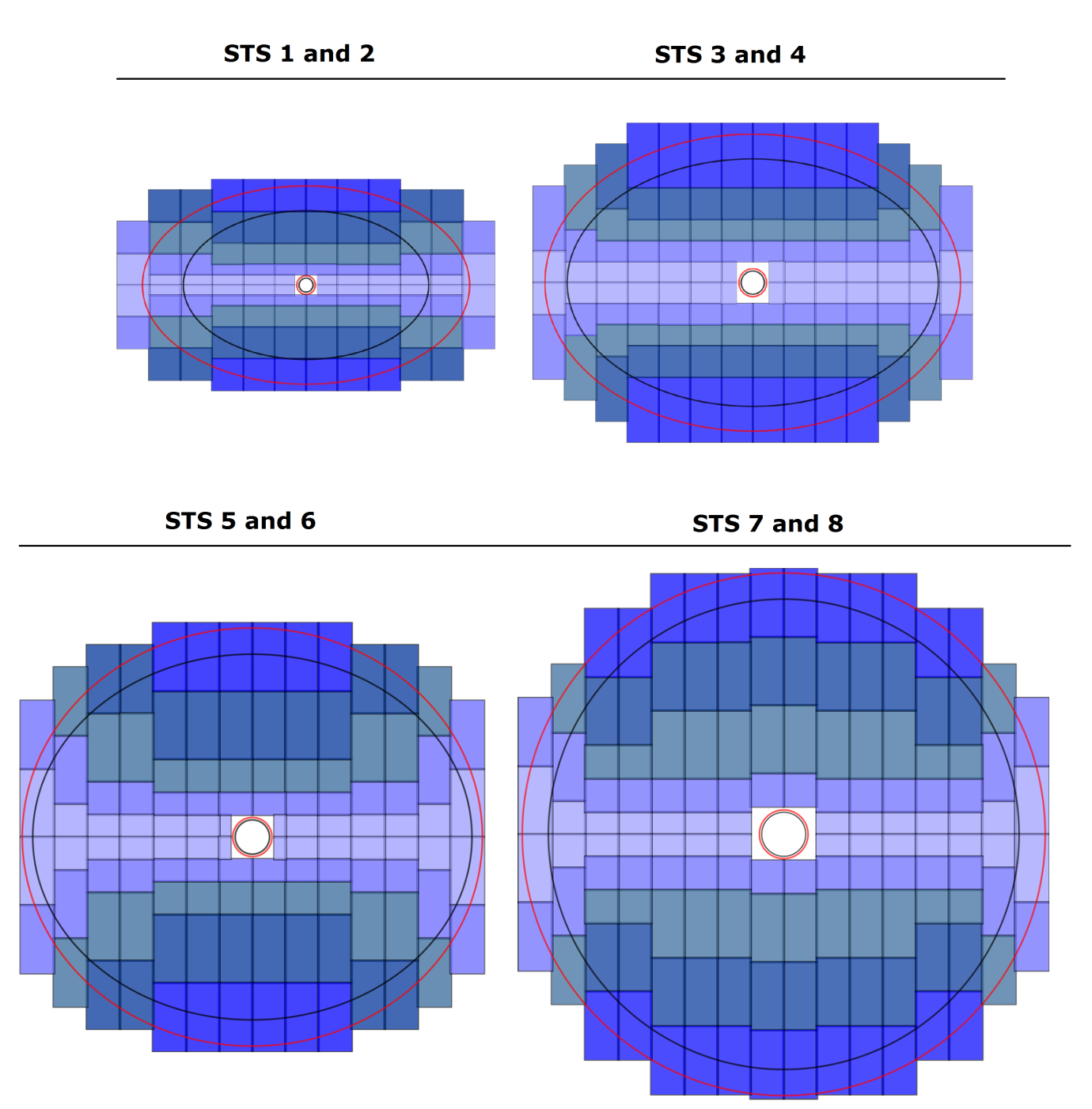 Stations arranged in 4 duplets

Minimizing amount of modules
Strips lengths – 2 cm, 4 cm, 6 cmand in case of daisy chained sensors 12 cm

Granularity according to the hit densities

Components breakdown:
106 ladders (17 types)
896 modules
1220 sensors
14144 chips
1.8 Mio channels
6
Tomas Balog – The Silicon Tracking System of the CBM experiment
[Speaker Notes: Taking in account all the constrains, hit distributions, expected occupancies and noise performance the STS layout was created. To populate stations with sensors three different strip lengths of the sensors are used, namely 2 cm, 4 cm and 6 cm. In outermost areas also daisy chained sensors of two sensors with 6 cm long strips. To minimize the amount of modules and spare parts stations are arranged into four duplets. In shown pictures you can see those duplets. 
In the end 106 ladders populated with 896 modules will be used. To cover the full 8 stations altogether 1220 sensors will be used connecting to 14thousand chips leading into more than 1.8 million channels.
The black ellipse or circle shows the aperture of the station with odd number and red one the station with even number. Due to the paths of delta electrons created during ions passing through the target the granularities are kept higher in first four stations at positions left-right to the beam-pipe.]
STS performance
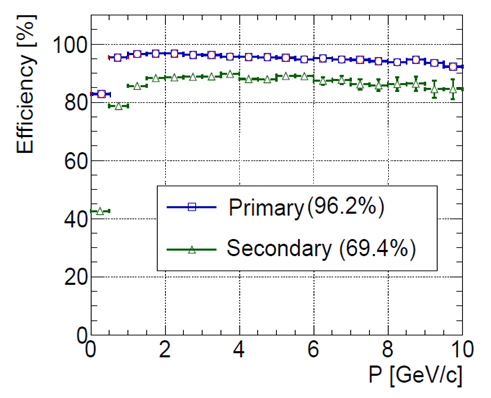 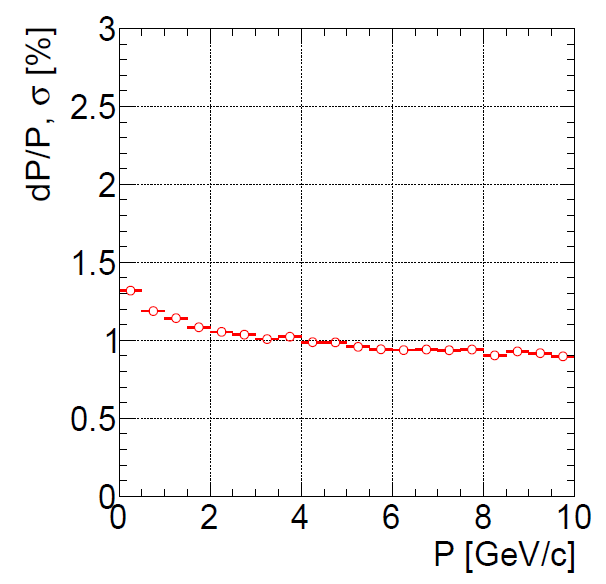 Efficiency  ≈ 96%
Momentum resolution ≈ 1 %
7
Tomas Balog – The Silicon Tracking System of the CBM experiment
Misalignment studies
Efficiency and momentum resolution as a function of modules misplacement
Misplacements according to the Gaussian distribution
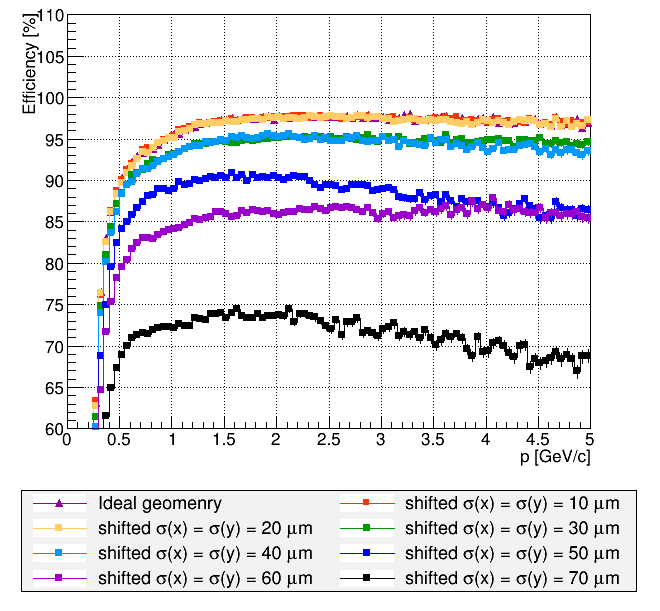 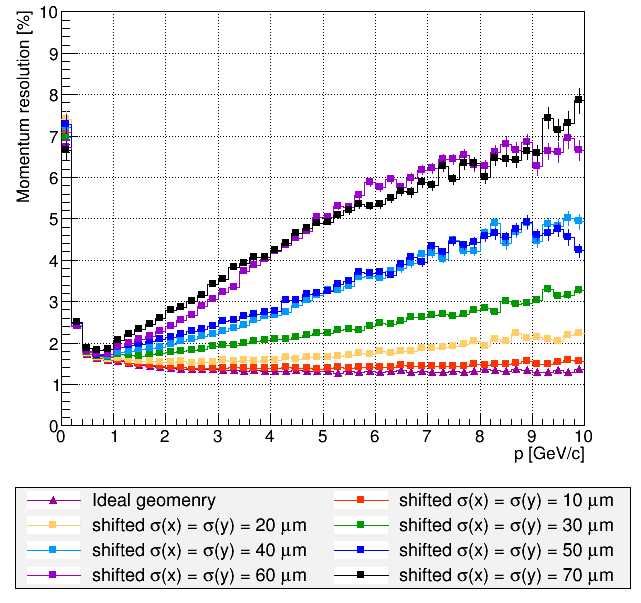 For the STS tracker misalignment up to 20 µm is allowed
8
Tomas Balog – The Silicon Tracking System of the CBM experiment
STS module
module := building block of ladders, smallest assembled functional unit
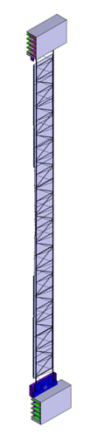 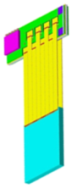 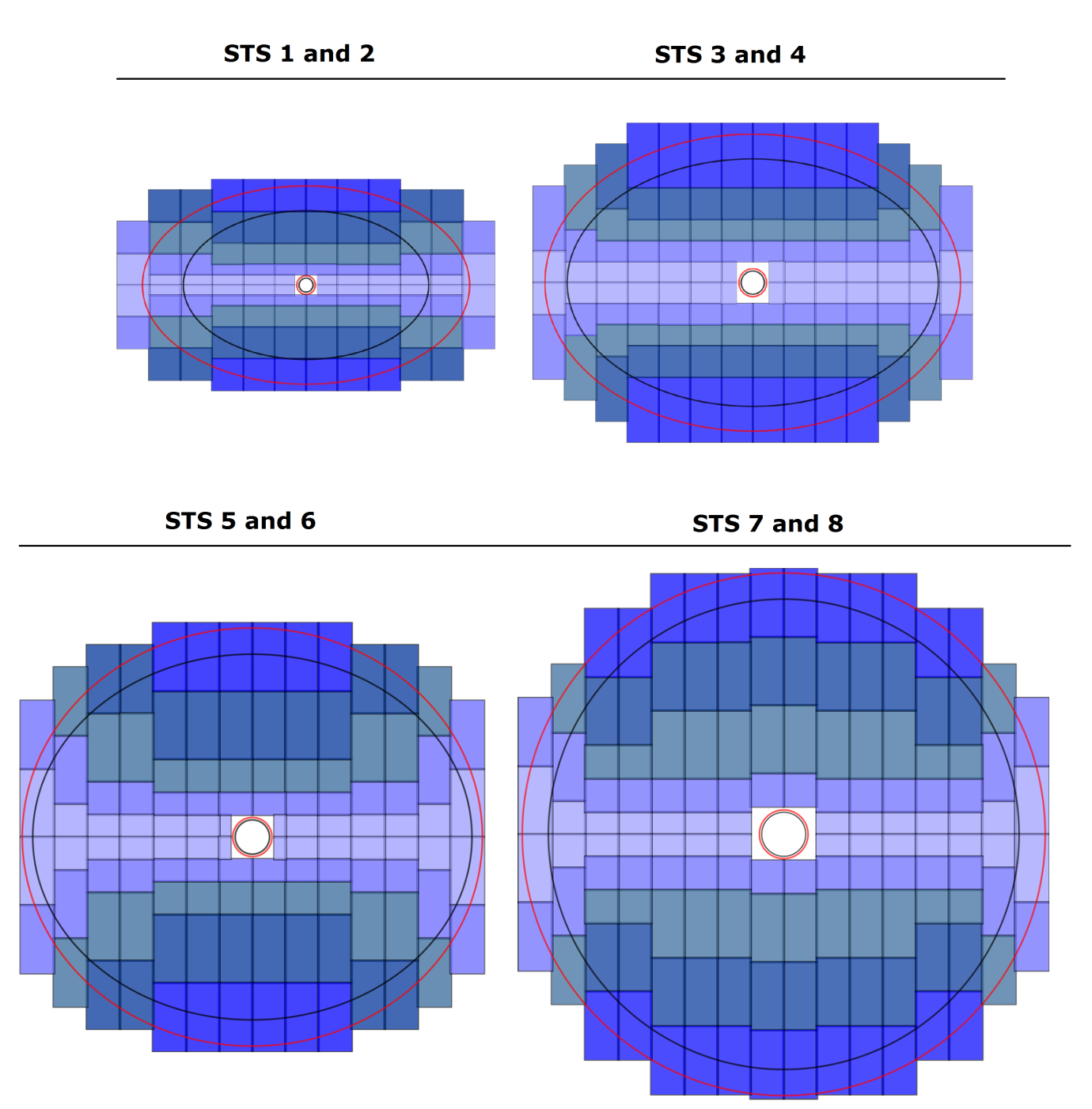 front-end electronics board
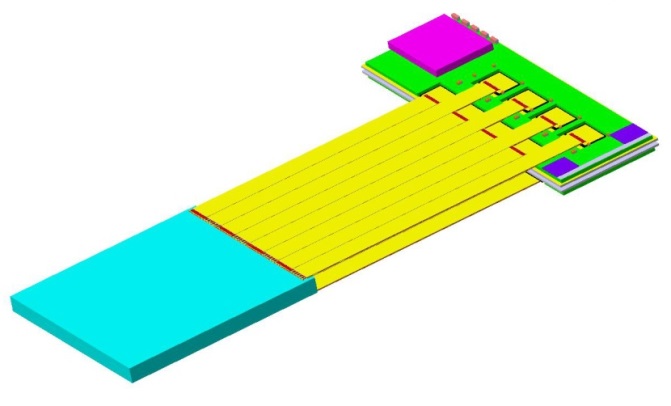 6 cm
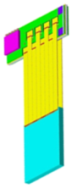 sensor
read-out cables
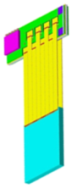 2, 4, 6, (12) cm
10 – 50 cm
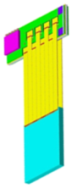 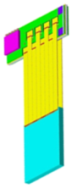 FEB
Components:
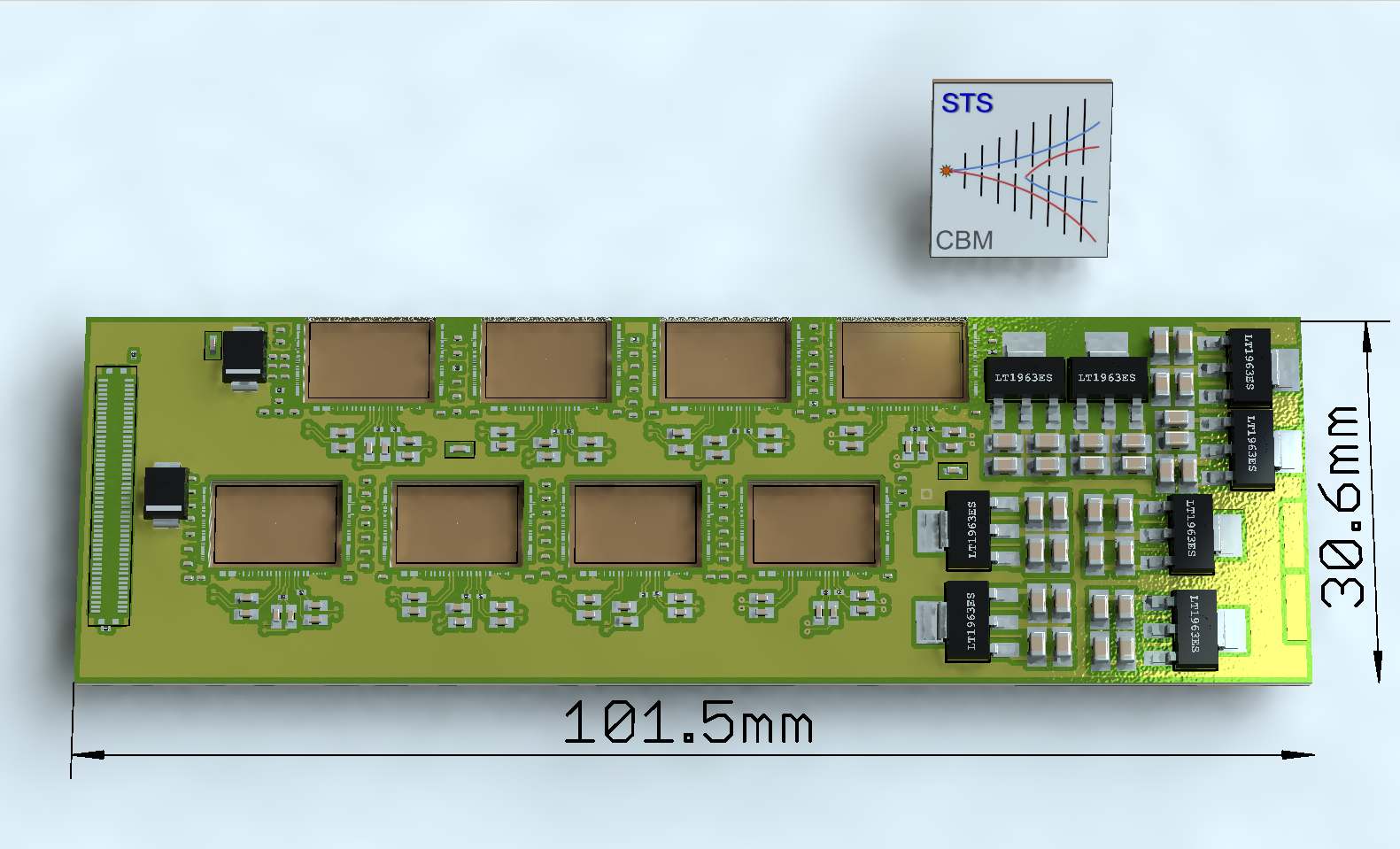 sensors
ASICs
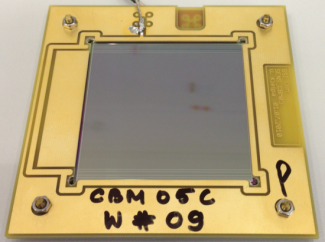 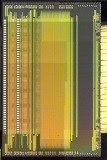 read-out cables
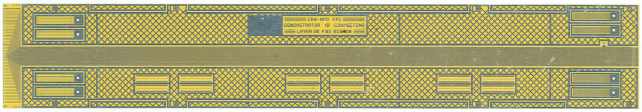 9
Tomas Balog – The Silicon Tracking System of the CBM experiment
[Speaker Notes: Now lets step back. In STS the ladders of the stations are populated by the modules. Module is a basic building block which is recognized as smallesed assembled functional unit. This puts together a sensor, read-out cable and read-out electronics. As mentioned already before the sizes of the sensors are from 2 to 12 cm with width 6 cm. In largest stations the length of the interconnection cable can be up to 50 cm. In the end the front-end board with read-out electronics will be connected and placed outside the aperture of the STS. High-density silicon detector module
Procedures for module assembly + integration
Exploration of technologies for mass-production]
Micro-strip silicon sensors
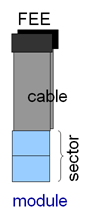 double-sided, p-n-n structure 
width: 6.2 cm 
1024 strips at 58 m pitch
three types, strip lengths: 2, 4, 6 cm, 12 cm
stereo angle front-back-sides 7.5° 
integrated AC-coupled read-out
double metal interconnects on p-side, or replacement with an external micro cable
operation voltage up to few hundred volts
radiation hardness up to 1 × 1014 neq/cm2
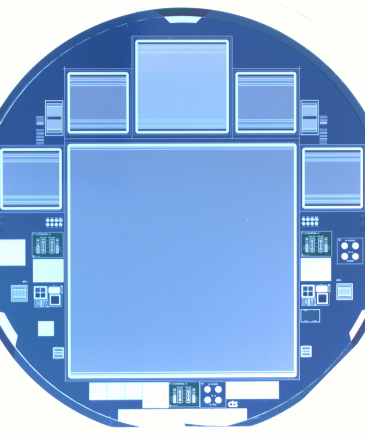 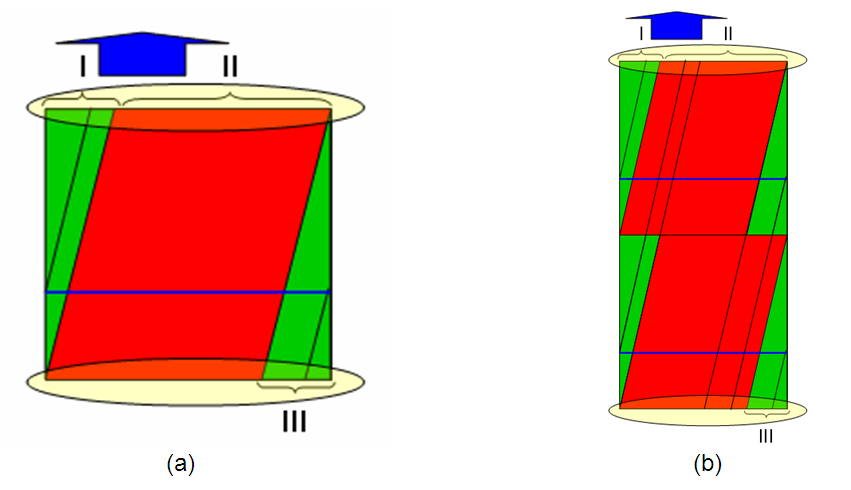 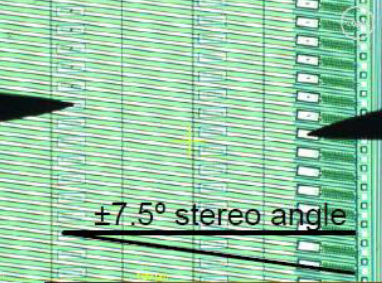 Strips reaching the border are 
continued on the other side

Needs double metal layer
    or external cable
10
Tomas Balog – The Silicon Tracking System of the CBM experiment
[Speaker Notes: Now lets go step by step through the particular parts of the modules. The main part is the one giving us the signals which are the micro-strip silicon sensors. They are going to be double sided sensors so one sensor of 300 micrometer thickness will provide two position information. Strips are angled by 7.5 degree where only p-side has strips angled as seen on the picture and n-side has vertically oriented strips. The strip pitch is 58 micrometer to provide required hit position resolution 25 micrometer. Each sensor will have 1024 strips. Due to the angle on the p-side some of the strips are not directly accessible for connection. That’s why two options are investigated. Either double metal interconnection will be realized directly on the sensor or external micro cable will be used.]
Prototypes of STS micro-strip silicon sensors
under study: replacement for integrated 2nd metal layer
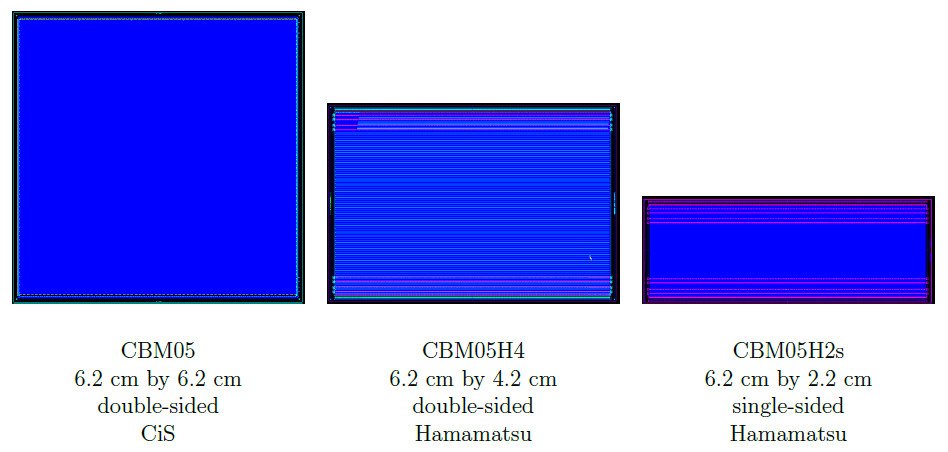 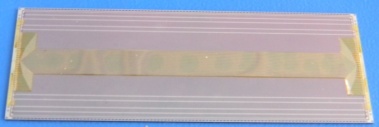 CBM05
CBM05H4
CBM05H2
external on-sensor cable
11
Tomas Balog – The Silicon Tracking System of the CBM experiment
[Speaker Notes: During the R&D phase several prototypes of sensors have been realized with different sizes and also different stereo-angles leading to the latest family prototypes called CBM05 used also these days for the tests.

Here also external cable is shown.]
STS low-mass micro-cables
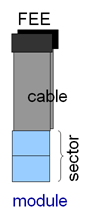 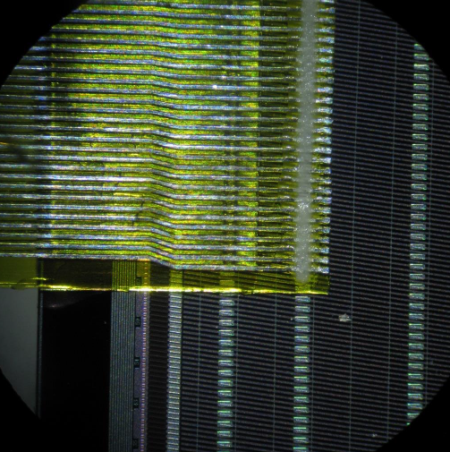 radiation length: 0.1% X0
two signal layers
wire pitch 116 µm
thickness 24 µm
additional spacer to reduce the capacitance
tap bonded to sensor
1024 channels to connect
in prototypes 128 channels on each side are connected
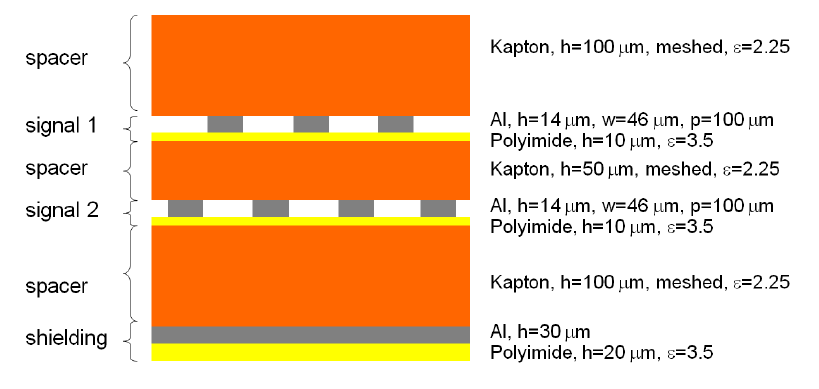 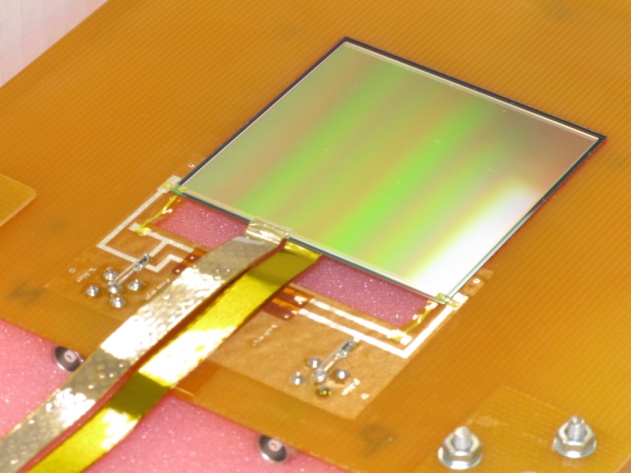 12
Tomas Balog – The Silicon Tracking System of the CBM experiment
[Speaker Notes: Second part of the module is an interconnection between the sensor and read-out chip is the low mass micro cable. The radiation length of one cable is 0.1 per cent which leads to 0.2 per cent for one module, since front and back side have they own individual connection cables. Each cable consists out of two layers with wires with pitch 116 micrometer. Thickness of the signal layer is 24 micrometer and additional spacer is implemented to reduce the capacitance between the channels. The cables are tap bonded to the sensor and to the read-out chip. In prototypes up to now 128 channels were connected to provide testing possibilities.]
Read-out chip STS-XYTER 2.0
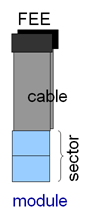 full-size prototype dedicated to signal detection from the double-sided micro-strip sensors in the CBM environment
fast 
low noise
 low powerdissipation
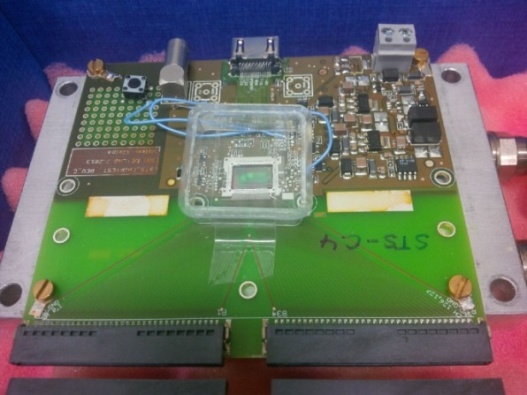 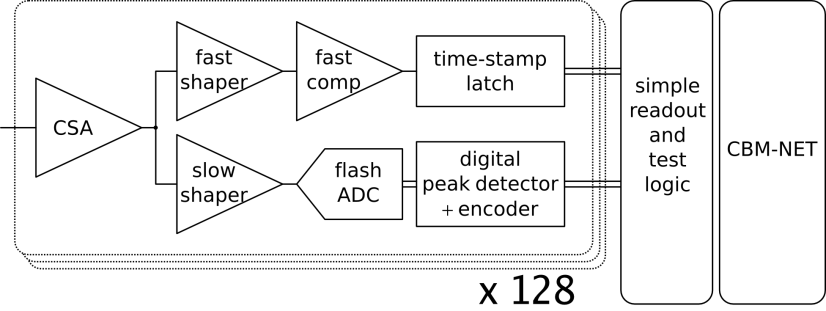 13
Tomas Balog – The Silicon Tracking System of the CBM experiment
[Speaker Notes: As a readout-chip the dedicated STS-XYTER chip will be used. It was designed in AGH Krakow and for production radiation hard 180 nm technology was used. It is designed for the purposes and according to the requirements of the STS. It consists out of two shapers – fast and slow. Fast with 30 ns shaping time is used to create internal trigger and time-stamp creation. Slow shaper with 80 ns shaping time is used for peak amplitude determination by flash 5 bit ADC. The noise level at 30 pF load is simulated to be 900 electrons which is well below maximum required 1300 electrons. Up to now for prototyping purposes the n-XYTER electronics was used. The new STS-XYTER will have lower power dissipation and additionally two level discriminator scheme. The STS-XYTER adds additional veto if the ADC has generated zero. This means that additional discriminator is implemented but due to higher shaping time this discriminator is exposed to lower bandwidth as it is in fast shaper. This allows to set thresholds to lower values as it would be in case of discrimination only with fast shaper. On the top picture one can see the FEB cooling box with FEB boards in shelves.]
Source tests of the latest silicon sensor prototypes
β-particles from 90Sr source(energy exceeding 2.0 MeV)
ADC spectrum, 241Am gamma source
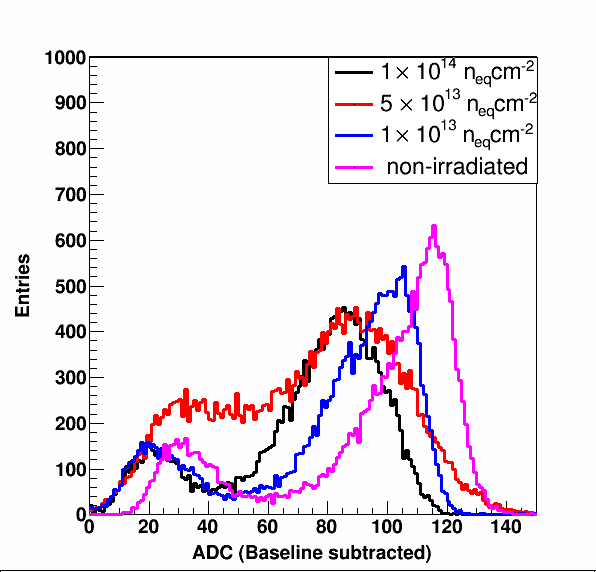 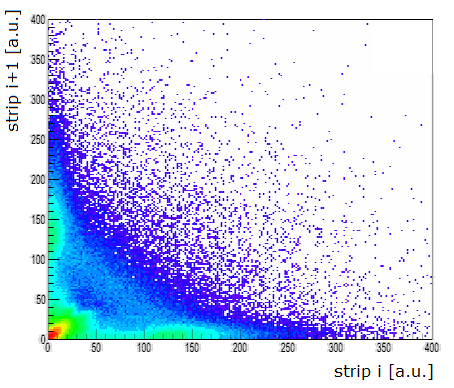 check of the response to MIPs
scintillator used as external trigger
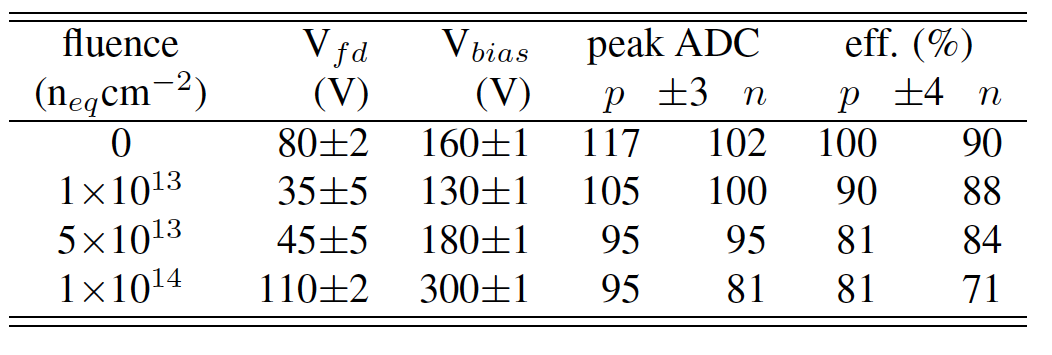 S/N for MIP > 20
14
Tomas Balog – The Silicon Tracking System of the CBM experiment
[Speaker Notes: Meanwhile also source tests were performed in the GSI laboratory using the 241 Americium  gamma source on the CBM05 sensor, now without interconnection cable. Here sensors before and after irradiation were tested. Expected ADC response for the 59.5 keV peak is 117 ADCs. This was observed for the non-irradiated sensors. With increased neutron fluence equivalent the peak mean value was falling down to 97 ADC for 10 to the 14 neutron fluence equivalent which is 83 per cent of the expected peak value. Such irradiation is expected after years of working in the SIS300 conditions. Signal to noise ratio is thus still above 20.]
Module prototype tests
Module prototype with CBM05 sensor and second batch of the low-mass micro-cables and n-XYTER FEB
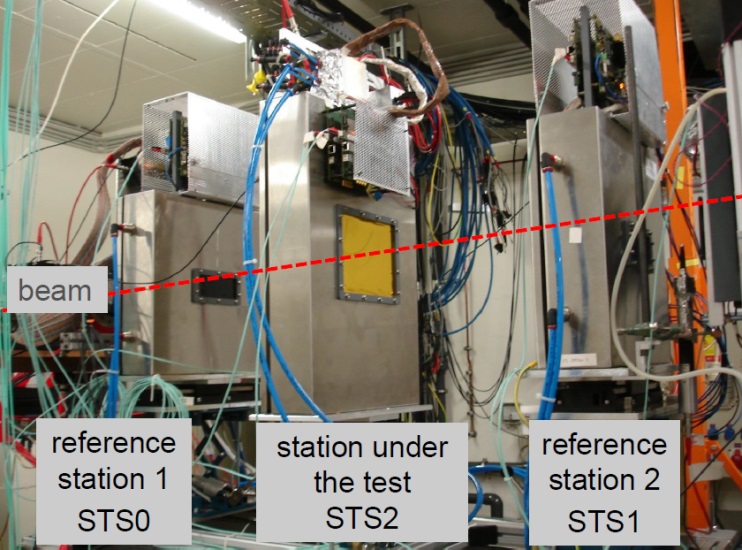 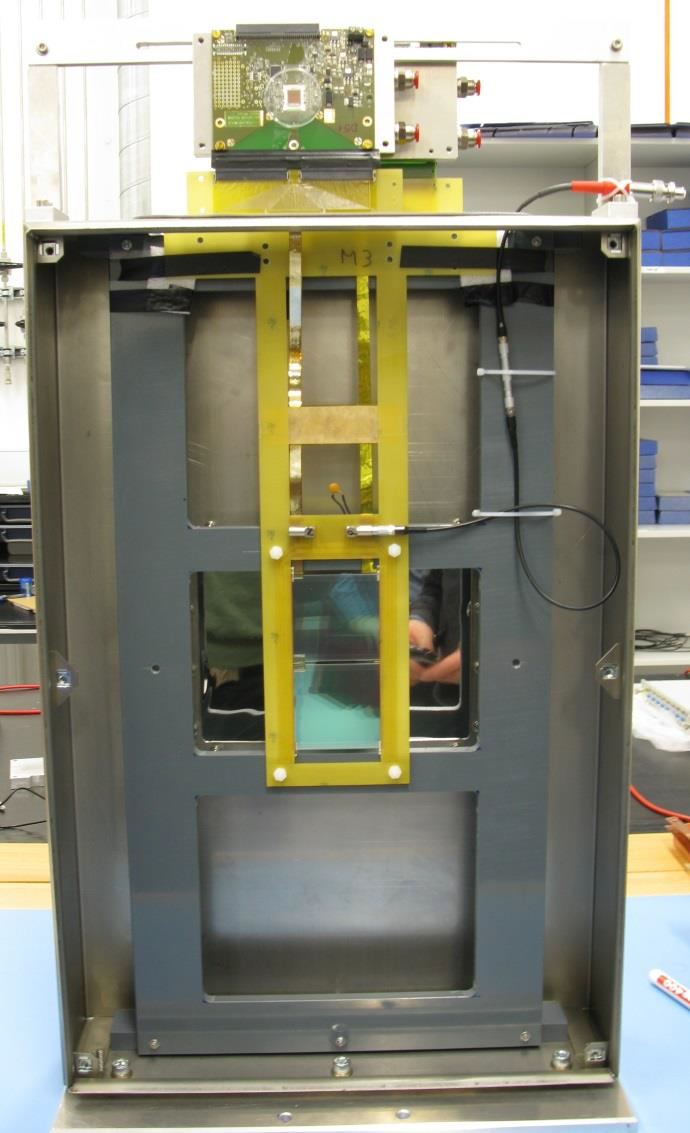 COSY @ Jülich
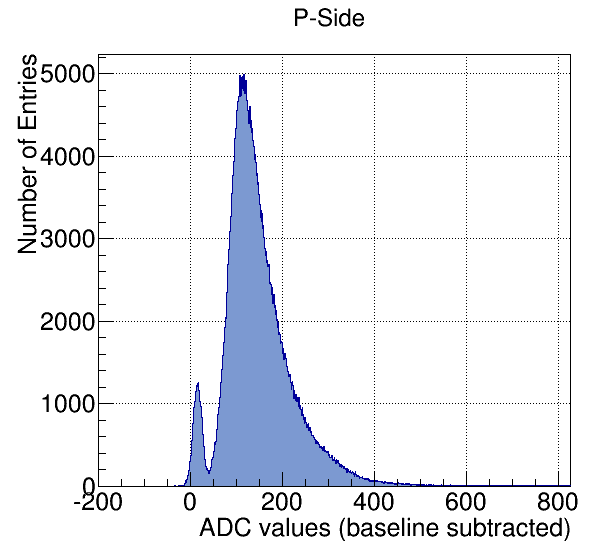 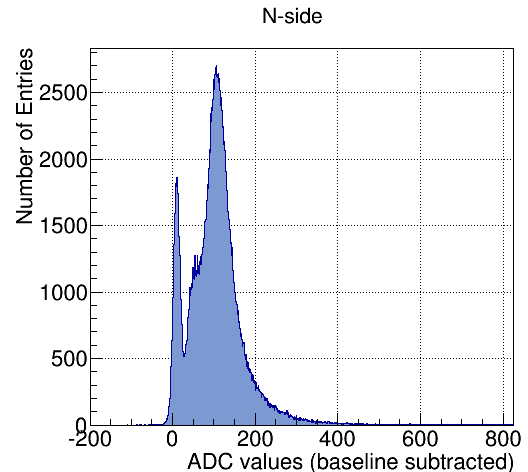 15
Tomas Balog – The Silicon Tracking System of the CBM experiment
[Speaker Notes: New prototypes were build from the new CBM05 full size sensors with low-mass micro-cables. Such modules were also under beam tests which took place in COSY Julich in December of last year. Two STS sensors were used as reference stations and middle station was the one under test having the CBM05 sensor. Modules were tested using 2.4 GeV protons and since the detailed analysis is still in progress I am able to show the beam profile as seen in reference station and ADC response from the n-side of the module.]
Cooling
20 kW
STS read-out electronics dissipates ca. 40 kW 
cooling with bi-phase CO2: 
high efficiency at small spatial requirement
standard for tracker upgrades at LHC
cooperation of GSI with CERN: TRACI-XL
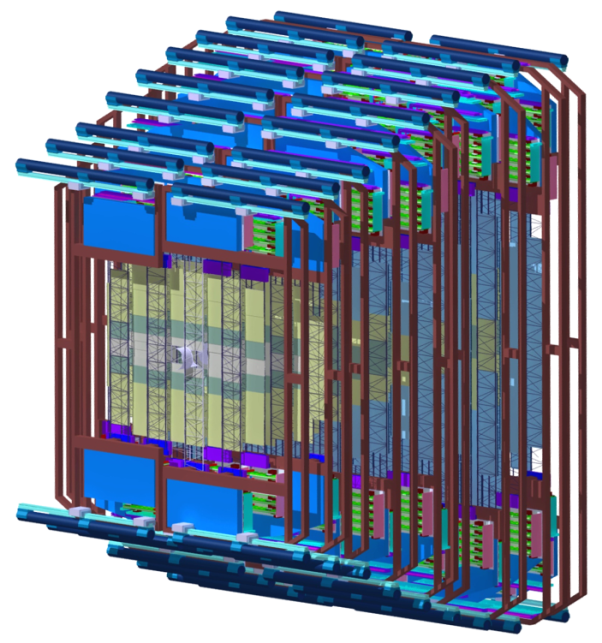 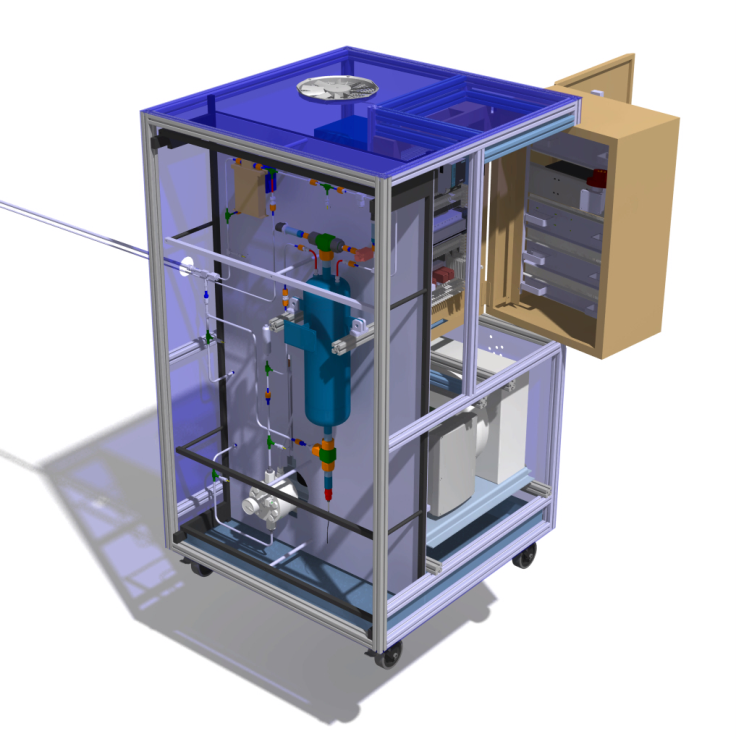 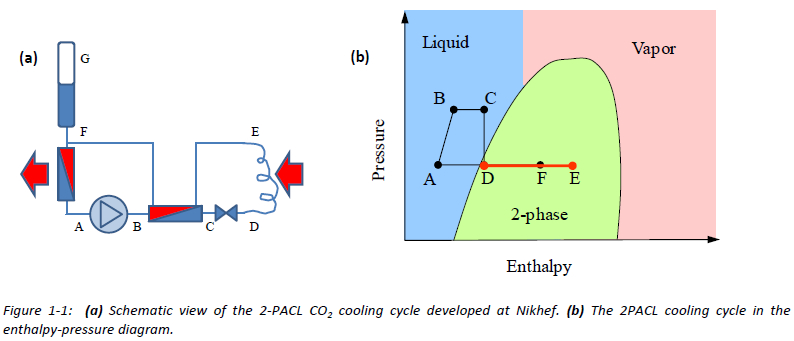 20 kW
“2-phase accumulatorcontrolled loop”
TRACI-XL:
1 kW test cooling system
EU-FP7 CRISP Work Package CO2 cooling
http://www.crisp-fp7.eu/
16
Tomas Balog – The Silicon Tracking System of the CBM experiment
[Speaker Notes: From integration point of view the STS stations will be made as half stations which can be put into the STS box using rails from both sides. Within 1 cubic meter the power dissipation from electronics is 40 kW where half goes from upper and half from lower part of stations. Cooling will be realized using bi-phase CO2 which is a standard for tracker upgrades at LHC and it provides high efficiency at small spatial requirements. The TRACI-XL cooling system is made with cooperation with CERN.]
STS Technical Design Report
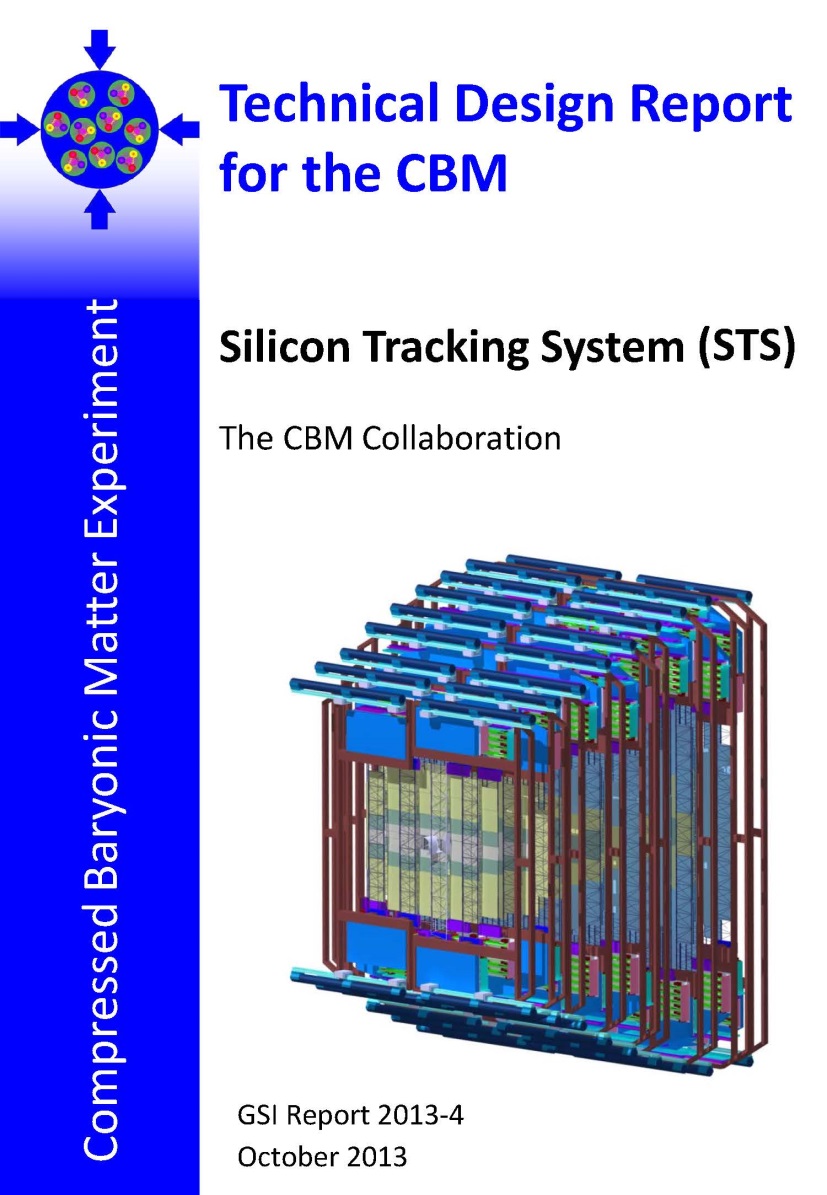 Approved in Summer 2013
17
Tomas Balog – The Silicon Tracking System of the CBM experiment
[Speaker Notes: contracts]
Conclusion
STS is the central tracking detector in CBM: 

system concept and layout is worked out 
latest sensors tested for radiation hardness with very promising results
module unit tested under the beam conditions
module assembly procedures are being addressed
system integration such as cooling, cabling, etc. are under studies
Timeline of the STS project
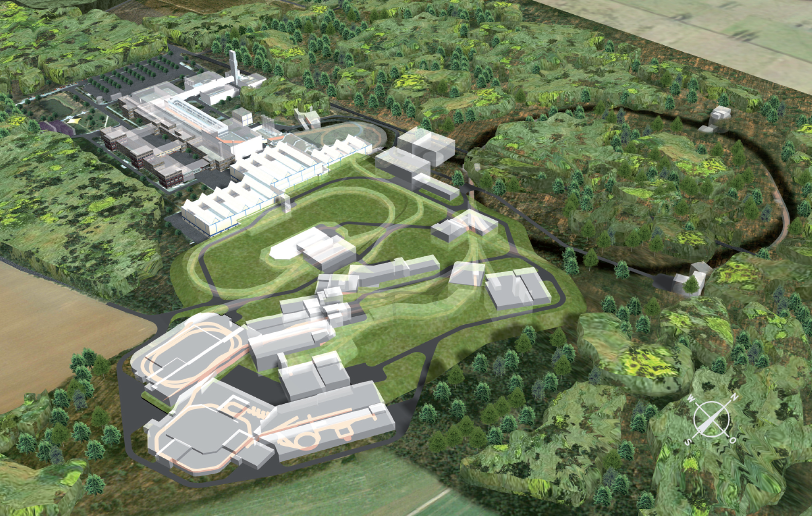 I 	2014: R&D, prototyping and engineering design
 II 	2014 – 2018:  Production phase - Pre-production (2014 - 2015)
	- Production Readiness – beginning 2016
	- Series production (2016 - 2018)

III  2019: Installation, commissioning w/o beam, ...
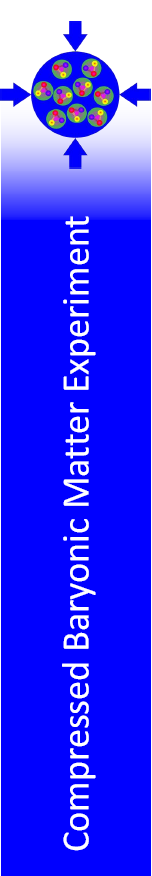 18
Tomas Balog – The Silicon Tracking System of the CBM experiment
Institutes participating in the CBM-STS project
From Germany, Poland, Russia, Ukraine:

Darmstadt, Germany, GSI Helmholtz Center for Heavy Ion Research GmbH
Dubna, Russia, Joint Institute for Nuclear Research (JINR)
Katowice, Poland, University of Silesia
Kharkov, Ukraine, LTU Ltd * Partner Institut
Kiev, Ukraine, Kiev Institute for Nuclear Research (KINR)
Krakow, Poland, AGH University of Science and Technology
Krakow, Poland, Jagiellonian University
Moscow, Russia, Institute for Theoretical and Experimental Physics (ITEP)
Moscow, Russia, Moscow State University
Protvino, Russia, Institute for High Energy Physics (IHEP)
St. Petersburg, Russia, Ioffe Physical-Technical Institute
St. Petersburg, Russia, Khlopin Radium Institute (KRI)
St. Petersburg, Russia, St. Petersburg State University
Tübingen, Germany, Eberhard Karls University
19
Tomas Balog – The Silicon Tracking System of the CBM experiment